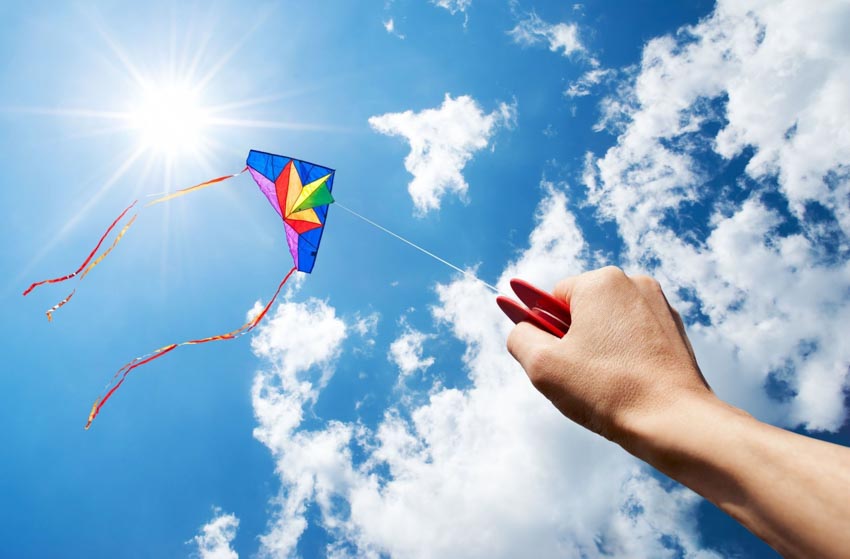 PHÒNG GIÁO DỤC VÀ ĐÀO TẠO ………….
TRƯỜNG TRUNG HỌC CƠ SỞ ………………
TOÁN 9
NĂM HỌC: 2024 - 2025
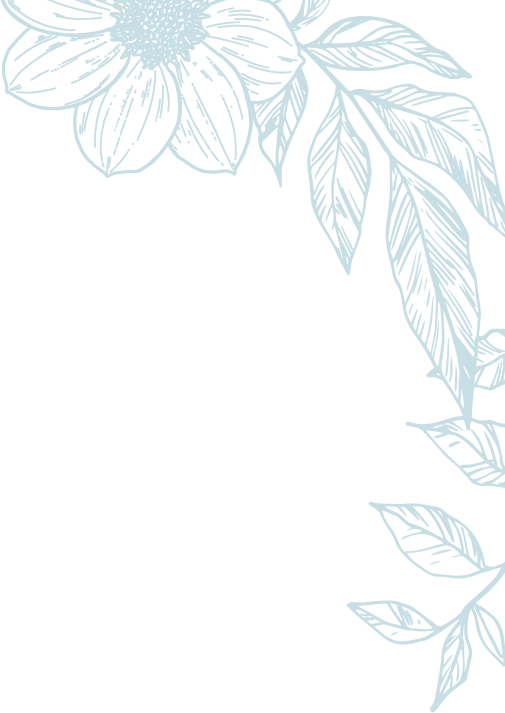 BÀI 7. PHƯƠNG TRÌNH BẬC HAI MỘT ẨN
(Tiết 4)
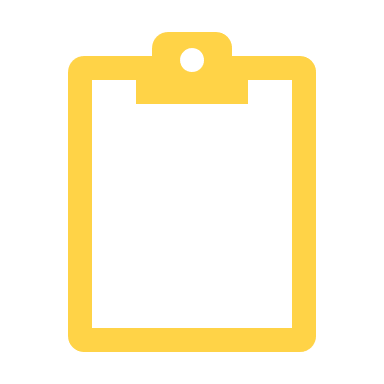 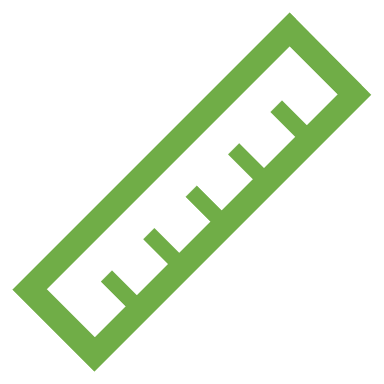 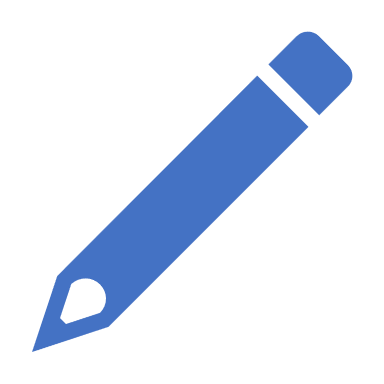 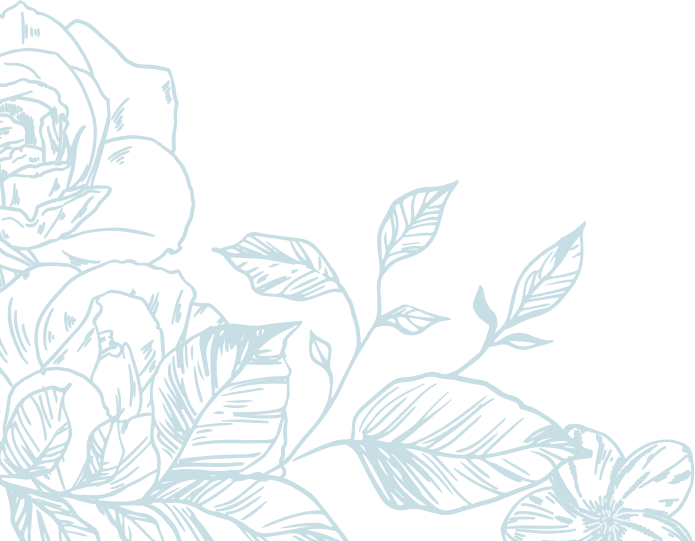 BÀI 7. PHƯƠNG TRÌNH BẬC HAI MỘT ẨN
01
Trò chơi: Đấu trường 1&1
02
Kiến thức cần nhớ: 
+ Công thức nghiệm
+ Các bước giải toán bằng cách lập phương trình.
03
Luyện tập
04
Vận dụng
HOẠT ĐỘNG
Mở đầu
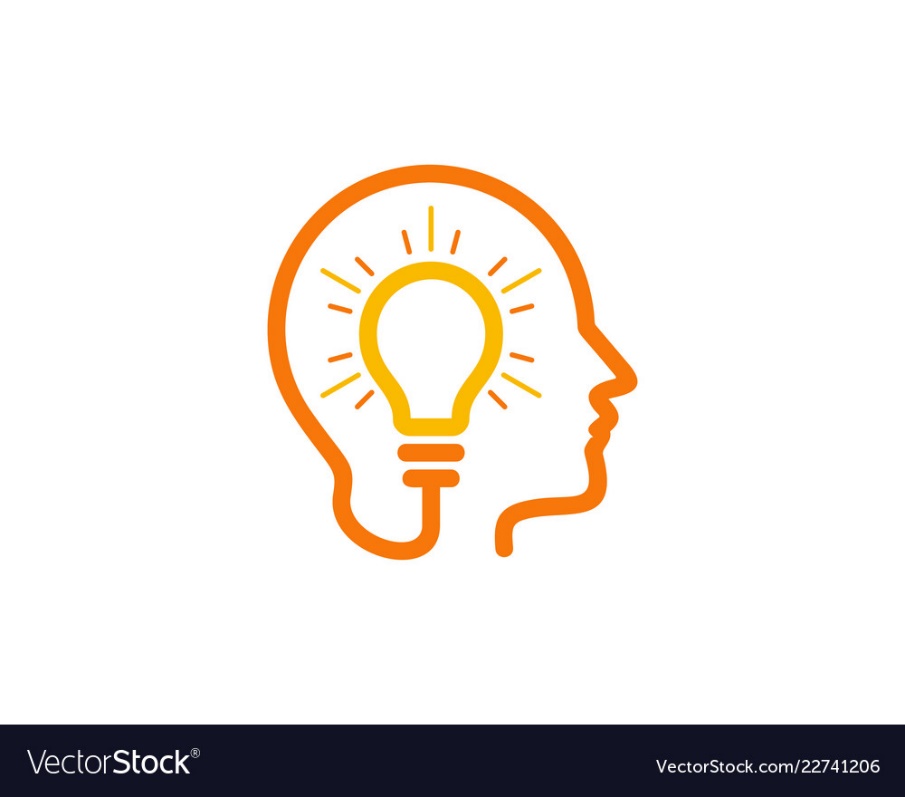 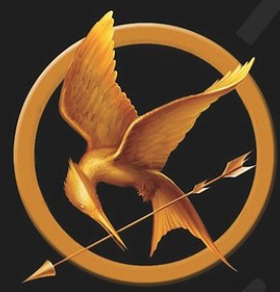 ĐẤU TRƯỜNG 1 & 1
LUẬT CHƠI
[Speaker Notes: Sau khi thầy cô sắp xếp các đội chơi, thư kí thì ấn vào slide để chuyển sang phần chọn câu hỏi]
[Speaker Notes: Các thầy cô ấn vào ngôi sao sẽ hiện ra câu hỏi. Sau đó ấn vào chỗ trống trên slide để chạy đồng hồ, ấn vào chỗ trống trên slide để ra đáp án, ấn vào câu hỏi để về màn hình ngôi sao.]
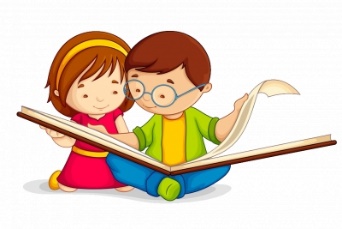 Kiến thức cần nhớ
Công thức nghiệm, công thức nghiệm thu gọn
Các bước giải bài toán bằng cách lập phương trình
[Speaker Notes: Chiếu bài của HS hoặc phần bảng phụ học sinh chuẩn bị]
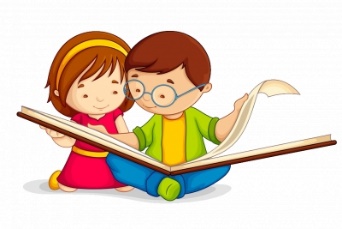 LUYỆN TẬP
Phiếu bài tập số….
[Speaker Notes: Khi nào có PPCT các thầy cô điền số phiếu theo số tiết]
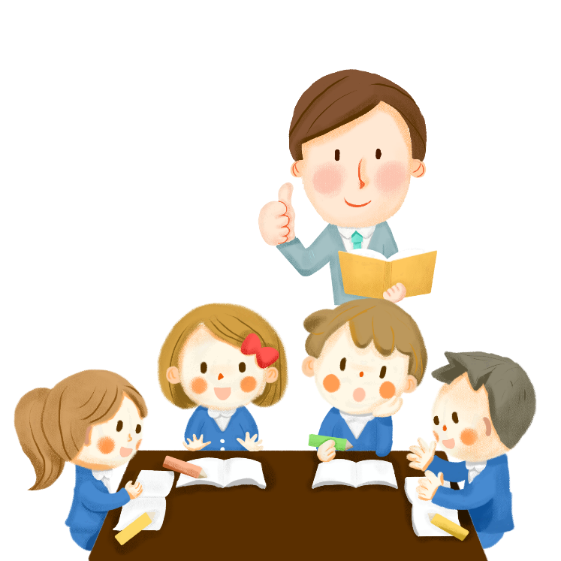 [Speaker Notes: Thầy cô chiếu đề bài và yêu cầu sau đó ấn vào vị trí trống trên màn hình để chạy đồng hồ, hết đồng hồ 3 phút ấn thêm 1 lần nữa sẽ ra đồng hồ 2 phút.
Với câu a,b học sinh làm theo công thức nghiệm, thầy cô ấn vào khoảng trống ở slide để sang trang đáp án. 
Nếu HS làm theo cách đưa về phương trình tích, thầy cô ấn vào Bài 1 để chuyển sang trang đáp án.]
[Speaker Notes: Thầy cô hỏi HS có cách làm khác không? Nếu học sinh đưa ra phương trình tích thì thầy cô ấn vào bài 1 để sang slide giải theo phương trình tích.]
[Speaker Notes: Sau khi chữa xong cách này thầy cô có thể hướng dẫn học sinh làm câu c theo cách đưa vế trái thành tích.]
[Speaker Notes: GV nhận định, một số phương trình khuyết b hoặc c có thể đưa về cách làm này sẽ thuận tiện hơn.]
Bài 1. Giải các phương trình sau:
[Speaker Notes: GV có thể cần hướng dẫn học sinh cách làm]
Đi từ A đến B
Về từ B đến A
Ta có phương trình:
[Speaker Notes: Thầy cô chiếu đề bài xong ấn vào màn hình sẽ hiện bảng, mời HS nêu từng đại lượng đã biết, gọi ẩn, biểu diễn đại lượng còn lại.]
[Speaker Notes: Thầy cô ấn chuột ra từng dòng bài làm]
Thời gian (ngày)
Số bộ phải may (bộ)
Số bộ may được mỗi ngày (bộ)
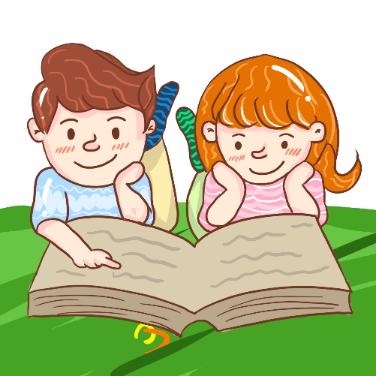 Kế hoạch
Thực tế
Ta có phương trình:
[Speaker Notes: Thầy cô chiếu đề và hình thức  hoạt động sau đó mời các nhóm báo cáo kết quả bằng máy chiếu hoặc bảng phụ]
[Speaker Notes: Thầy cô ấn chuột ra từng dòng bài làm]
[Speaker Notes: Thầy cô ấn chuột ra từng dòng bài làm. Kết thúc bài làm GV chuyển sang phần vận dụng]
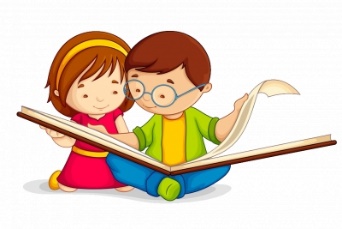 VẬN DỤNG
Trò chơi: “AI NHANH NHẤT”
[Speaker Notes: Các đội làm ra giấy hoặc bảng phụ. GV chữa bằng máy chiếu đa vật thể hoặc bảng phụ. Kết thúc trò chơi, GV trao giải và hướng dẫn về nhà.]
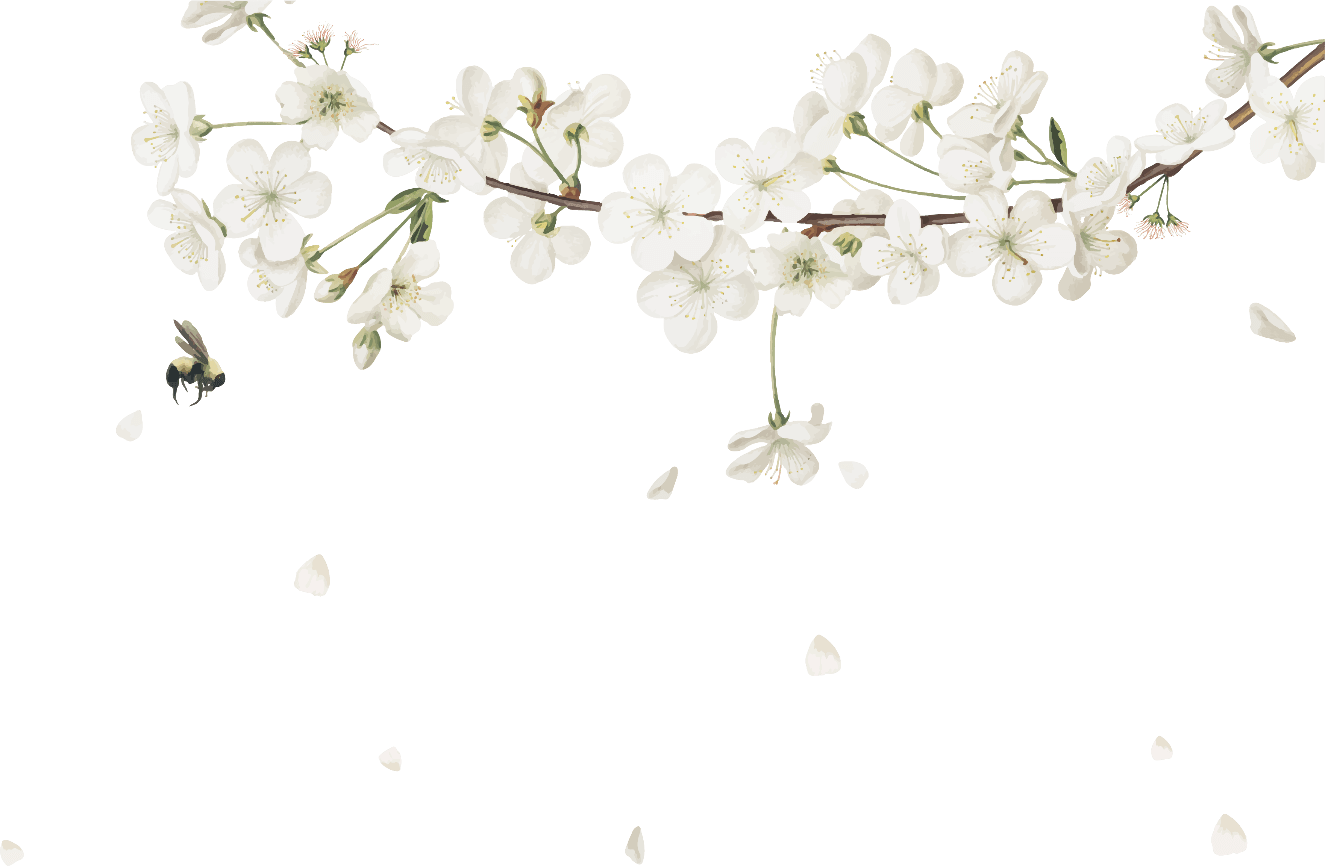 HƯỚNG DẪN VỀ NHÀ
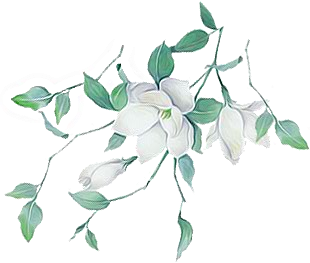 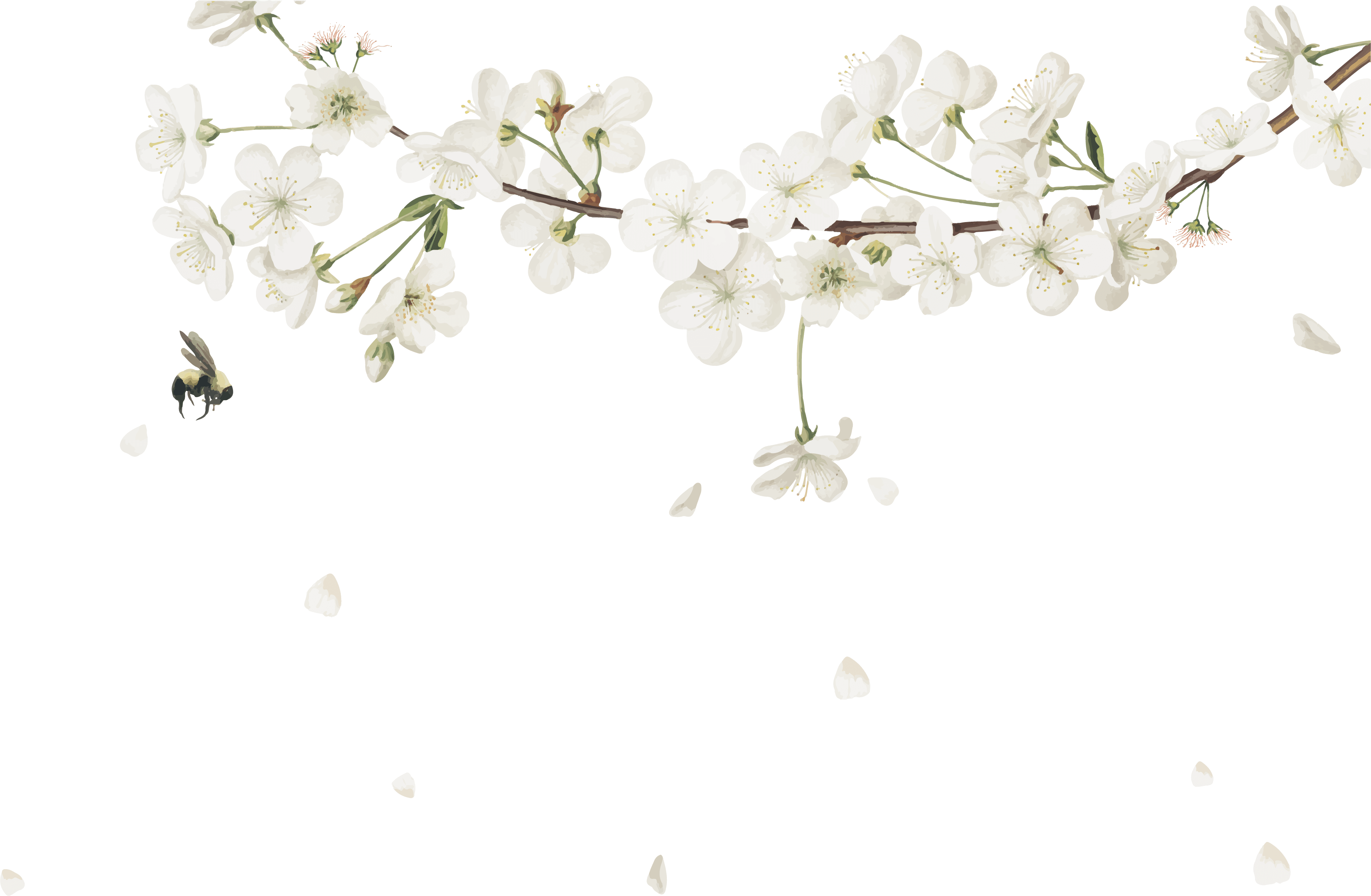 CHÀO TẠM BIỆT 
VÀ CHÚC CÁC CON HỌC TỐT!
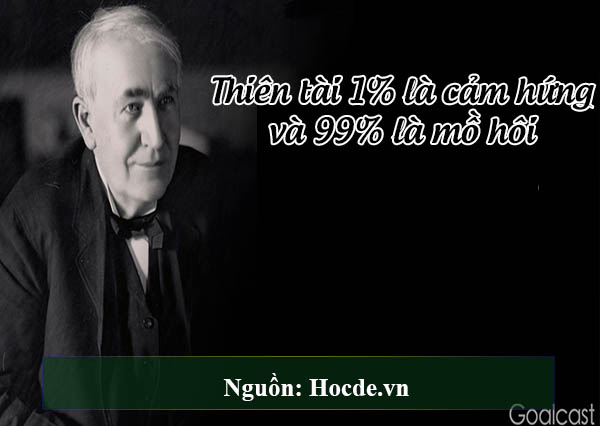